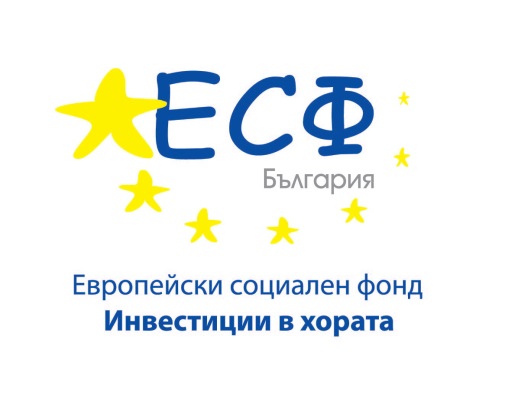 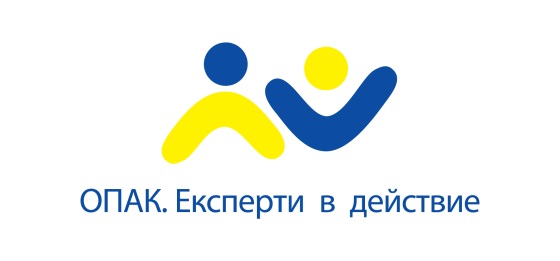 Ползи и 
предизвикателства 
от процеса на преструктуриране в НСИ 


25 юни 2015 г.
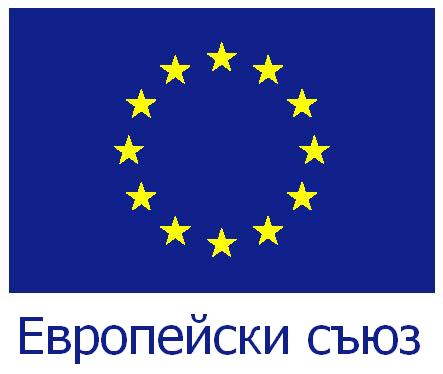 Проект „Модернизиране на организацията и функционирането на НСИ“
Оперативна програма „Административен капацитет“
Приоритетна ос 1 „Добро управление”
Подприоритет 1.1 „Ефективна структура на държавната администрация“
Бюджетна линия BG051PO002/14/1.1-08
Договор № 14-11-21/25.08.2014 г. между НСИ и Министерство на финансите
Ползи
Подобряване на процеса на управление, възлагане и оценка на изпълнението на целите на ТСБ и на контрол от страна на ЦУ
Опростяване на връзките между ЦУ и ТСБ, което допринася за оптимизиране на работните процеси и пълноценното използване на информационните системи
Въвеждане на интегриран модел на статистическия бизнес процес
Представяне на
По-висока степен на обезпеченост на ръководната функция на директорите на ТСБ
Подобряване на административния капацитет чрез реализиране на организационни мерки, целящи по-нататъшното му развитие
По-ефективно управление на ресурсите чрез намаляване на броя на общата администрация
Мерки за изпълнение на модела за организационно оптимизиране
Стратегическо управление
Организационна структура и функции
Placeholder for text
Модел
Основни работни процеси
Информационни и комуникационни технологии
Човешки ресурси
Предизвикателства Управление на промяната
Управлението на промяната включва:
Своевременно комуникиране
Реалистично планиране
Качествено изпълнение
Устойчивост на промяната
Комуникиране на промяната открито и своевременно. Включване на заинтересованите страни.
Привеждане на визията за промяна в реални стъпки, които да бъдат приложени от заинтересованите страни.
Семинари, обучения, организационно оптимизиране, комуникации, лидерство, учене в движение.
Мерки и индикатори за изпълнение.
Осъзнатост
Желание
Готовност
Способност
Предизвикателства Глобални тенденции до 2030
010110
0011
101000
0001
Значително увеличаване на възможностите 
за съхранение и обработване на данни
Нови възможности за 
обучение на работното място
Бързо разпространение на информацията 
чрез социалните медии
Нови модели 
за предоставяне на услуги
Застаряване на населението
Повече възможности за свързване 
и самоорганизация
Благодаря за вниманието!
Ива Тодорова
Директор, Публичен сектор
КПМГ България ООД
© 2015 КПМГ България ООД, българско дружество с ограничена отговорност и фирма-членка на КПМГ мрежата от независими фирми-членки, асоциирани с КПМГ Интернешънъл Кооператив („КПМГ Интернешънъл”), швейцарско юридическо лице. Всички права запазени. Отпечатано в България.
Името, логото и слоганът „cutting through complexity” на KPMG са регистрирани търговски марки или търговски марки на КПМГ Интернешънъл Кооператив („КПМГ Интернешънъл”).